Modern Technologies and Conflicts
Nuclear, chemical weapons, PGS
30.10. 2019
Jakub Drmola
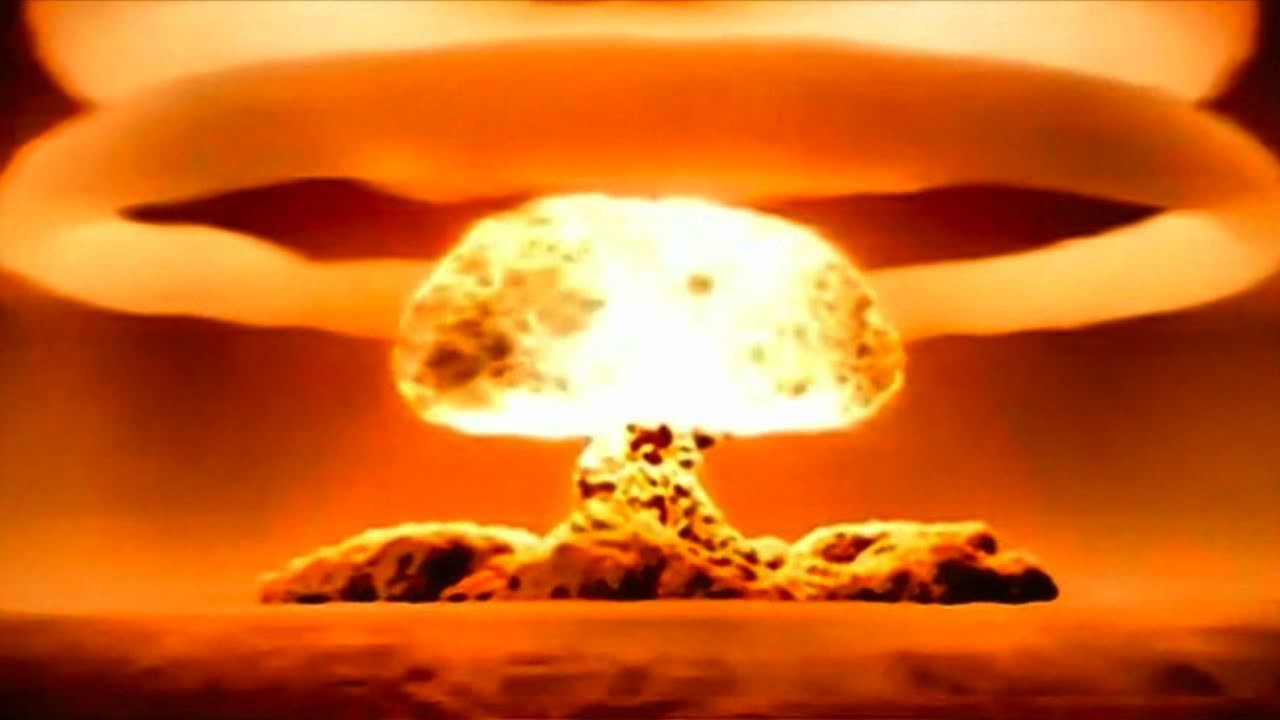 Basic fission
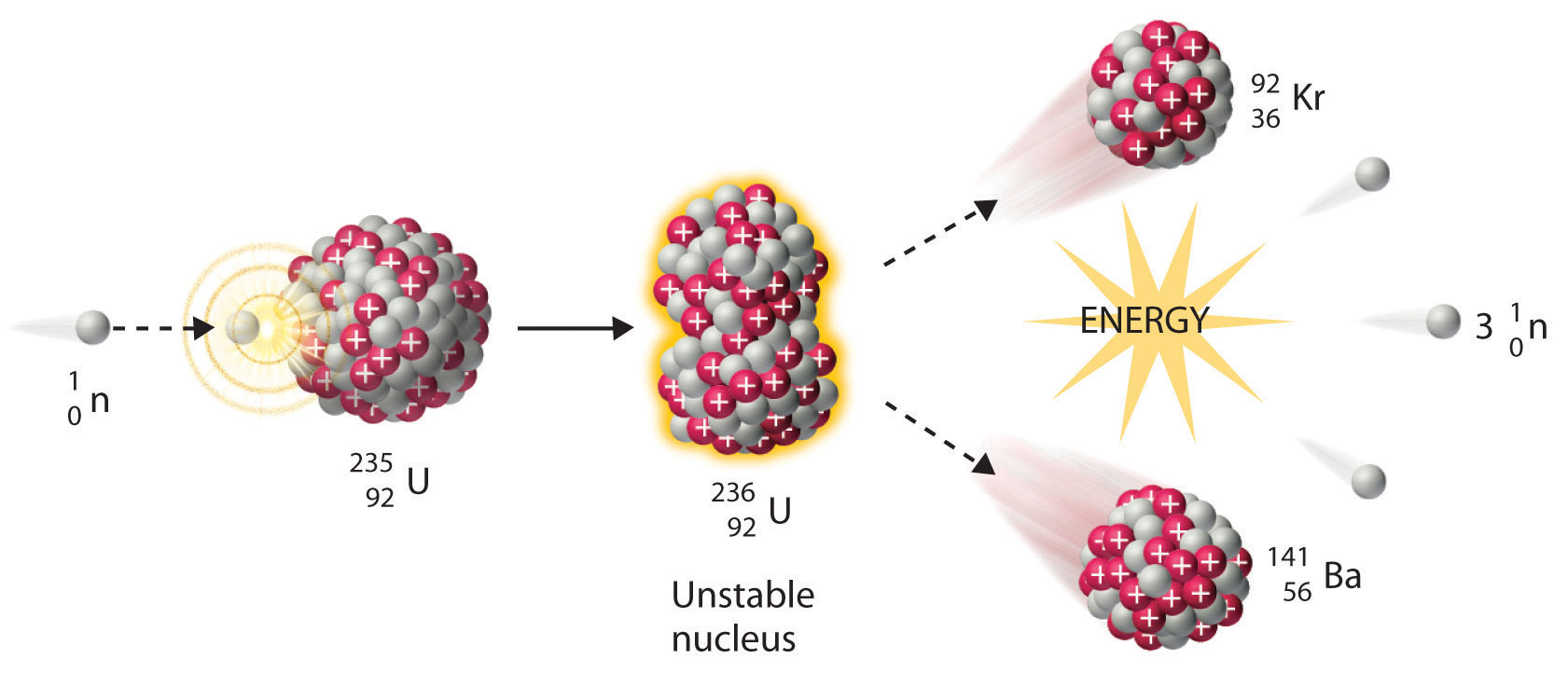 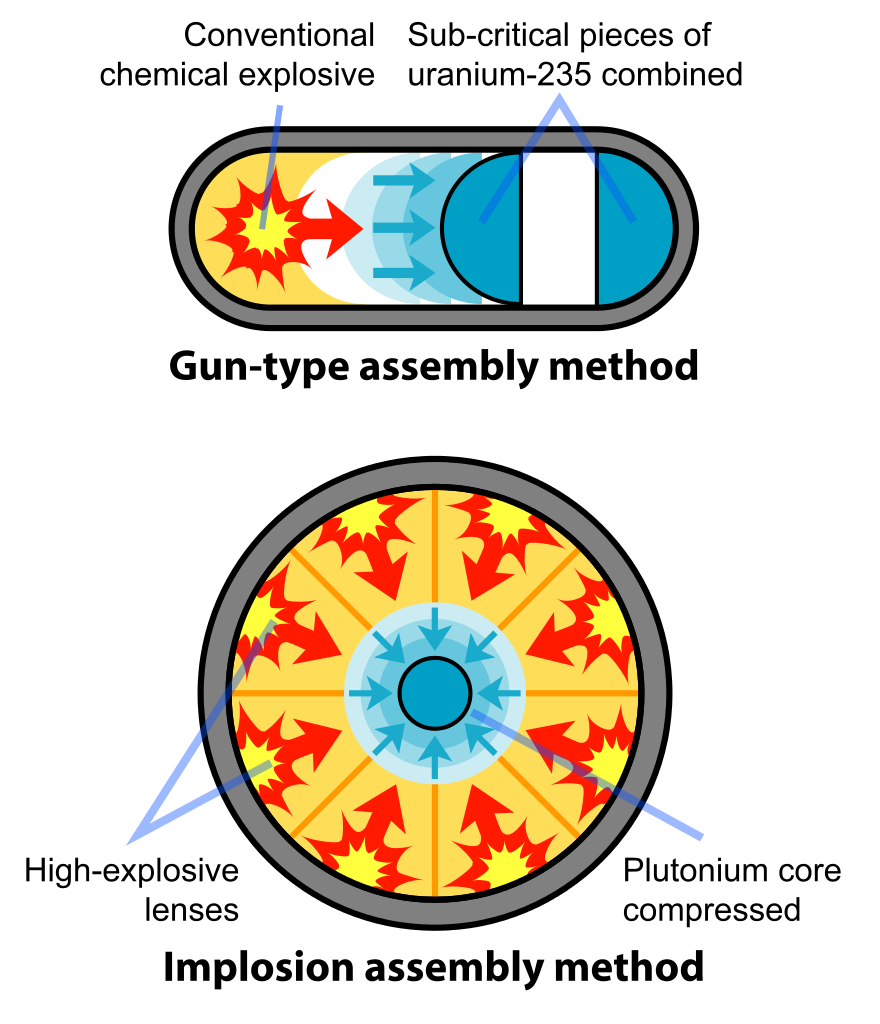 Types
gun-type
first, less efficient and simpler design
assembly of 2 subcritical parts
Little Boy (Nagasaki, 6.8. 1945)

implosion
newer, more efficient design
concentional explosion compresses the core
Trinity test (Nevada, 16.7. 1945)
Fat Man (Hirošima, 9.8. 1945)
Nuclear fusion
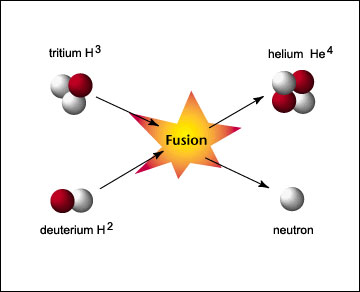 boosted fission
boosting yield of fission bombs by adding helium isotopes (1940s)

thermonuclear/hydrogen bombs
hydrogen core compressed via fission bomb
developed in 50s
Castle Bravo, 1954, 15 MT
Tsar Bomb, 1961, 50 MT
roughly 1000x stronger than WW2 bombs
commonly used today on ballistic missiles
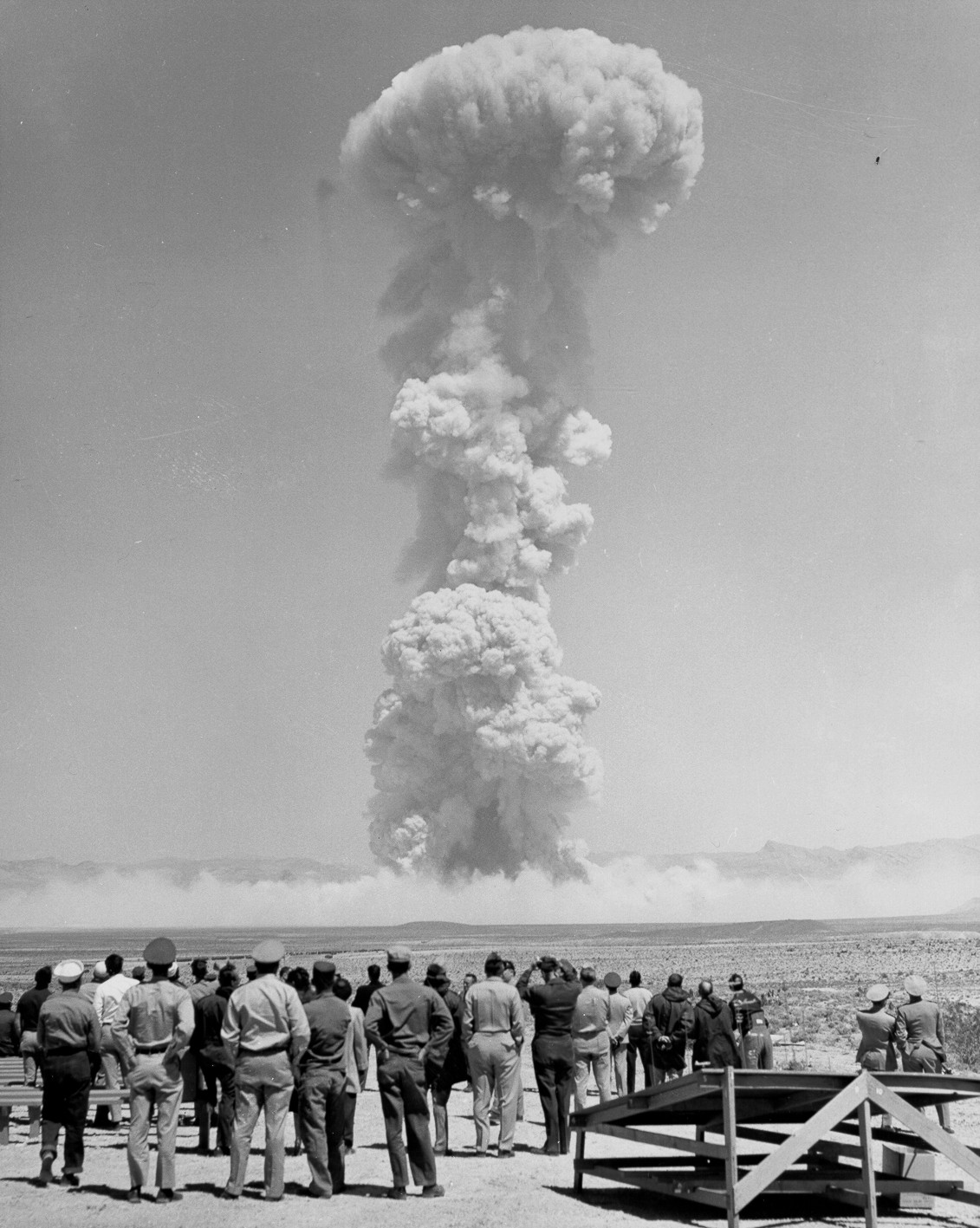 Other types
Enhanced Radiation Weapon
optimized for neutron radiation
minimal physical destruction
“kills people, leaves buildings standing”
can be used on tactical or ABM missiles

Electromagnetic Pulse
optimized for gamma and x-ray radiation
overloads and destroys electronics
non-nuclear variant also exist
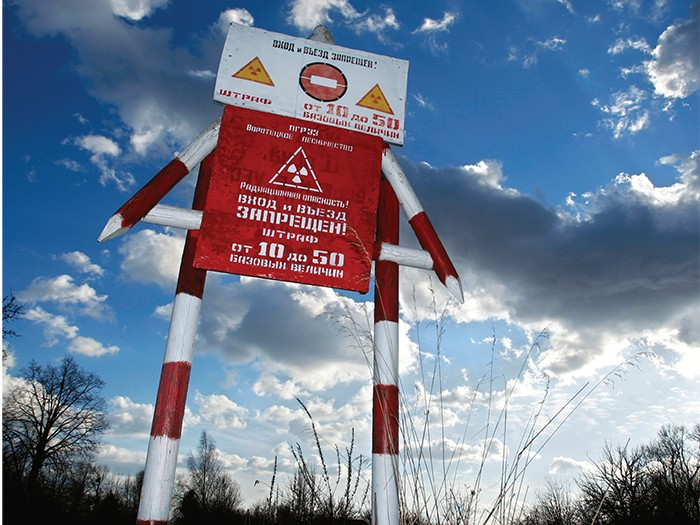 Radiological weapons
so called “dirty bomb”
spreading radiation through conventional explosion
tested as Denial-of-Access weapon
possibly attractive for terrorists
sounds scary but quite impractical
radiation too weak, temporary and can be cleaned up
primary threat is panic, not direct deaths


https://youtu.be/WD1BRE-DBsA?t=43m11s


2006, Litviněnko assassination
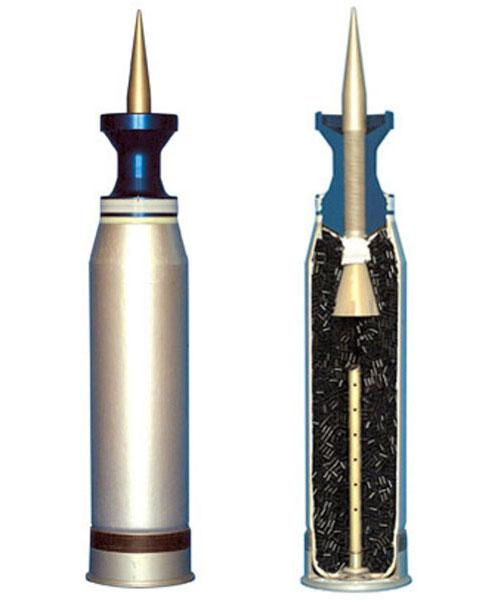 Depleted uranium
by-product from uranium enrichment
50% heavier than lead, similar to tungsten
but cheaper and pyrophoric
used in munitions, armoud, shielding, counterweights…
lasting controversy regarding its effect on health and environment

no nuclear reaction taking place
minimal level of radioactivity (comparable to banana)
but can be quite toxic (similar to other heavy metals)
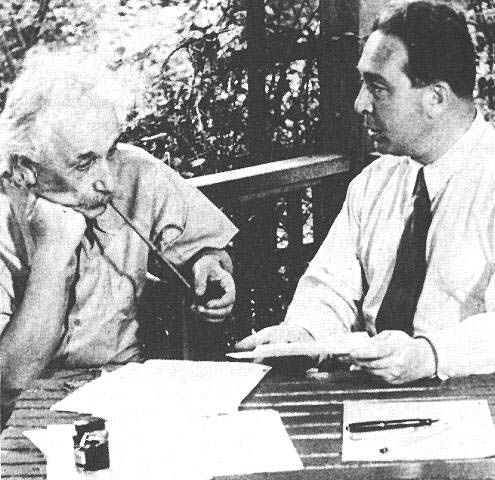 History
nucleus and radioactivity discovered before WW1	(Rutherford, Currie)
first principles developed  in 30s			(Leo Szilard, Otto Hahn)
1942 project Manhattan started
UK lacked the industrial capacity
Germany focused on rocketry
1945 end of WW2
USSR (1949), UK (1952), France (1960), China (1964), Israel (196?), India (1974), Pakistan (1998), DPRK (2016?)
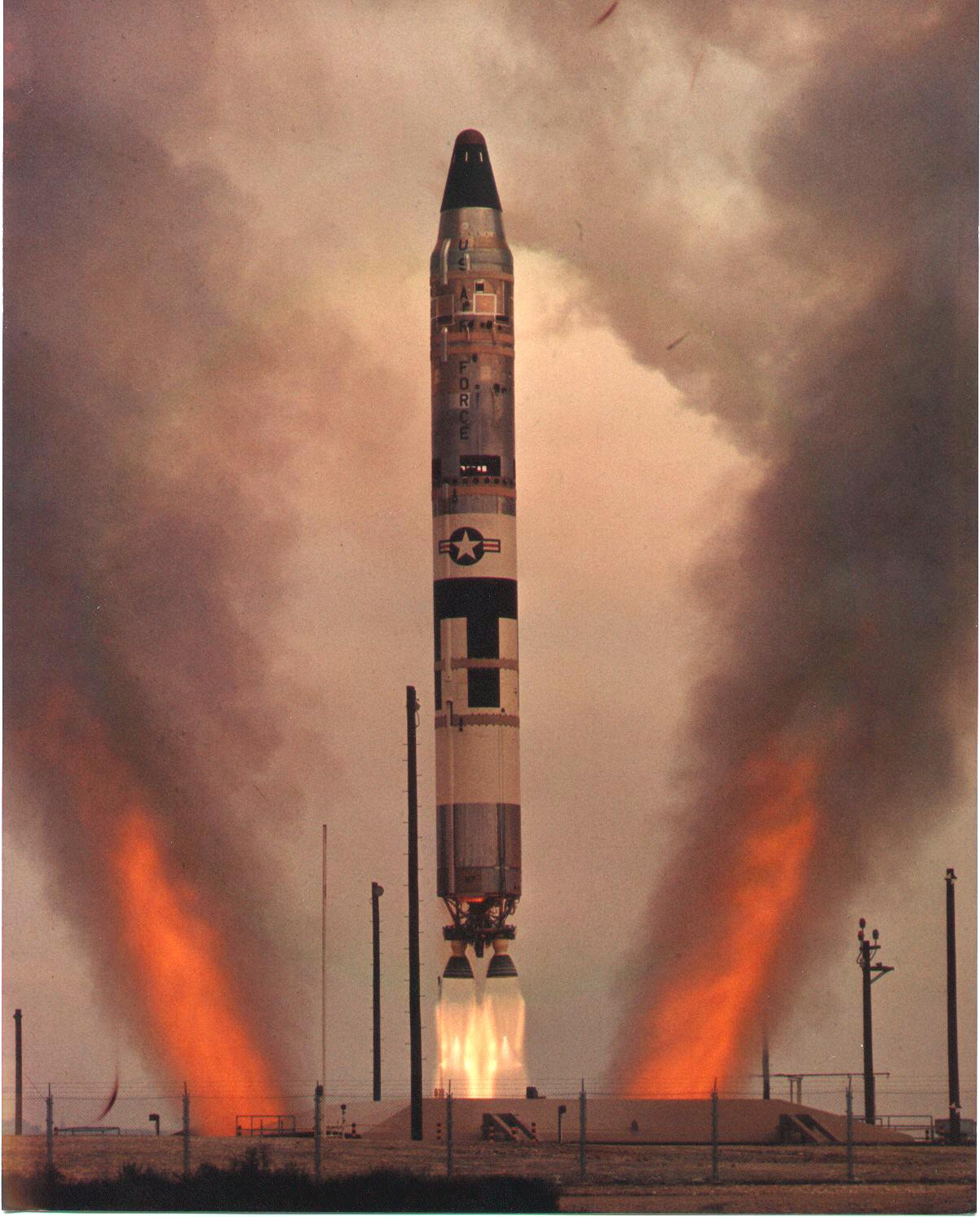 Current arsenals
permanent members of UN SC
plus India, Pakistan and Israel
ongoing efforts by DPRK and Iran
issue of post-soviet countries
former programs in Libya, Iraq, Syria, South Africa, Brazil, Taiwan, Sout Korea, Yugoslavia, ...

https://www.ctbto.org/nuclear-testing/
https://en.wikipedia.org/wiki/Nuclear_proliferation#/media/File:Nuclear_weapon_programs_worldwide_oct2006.png
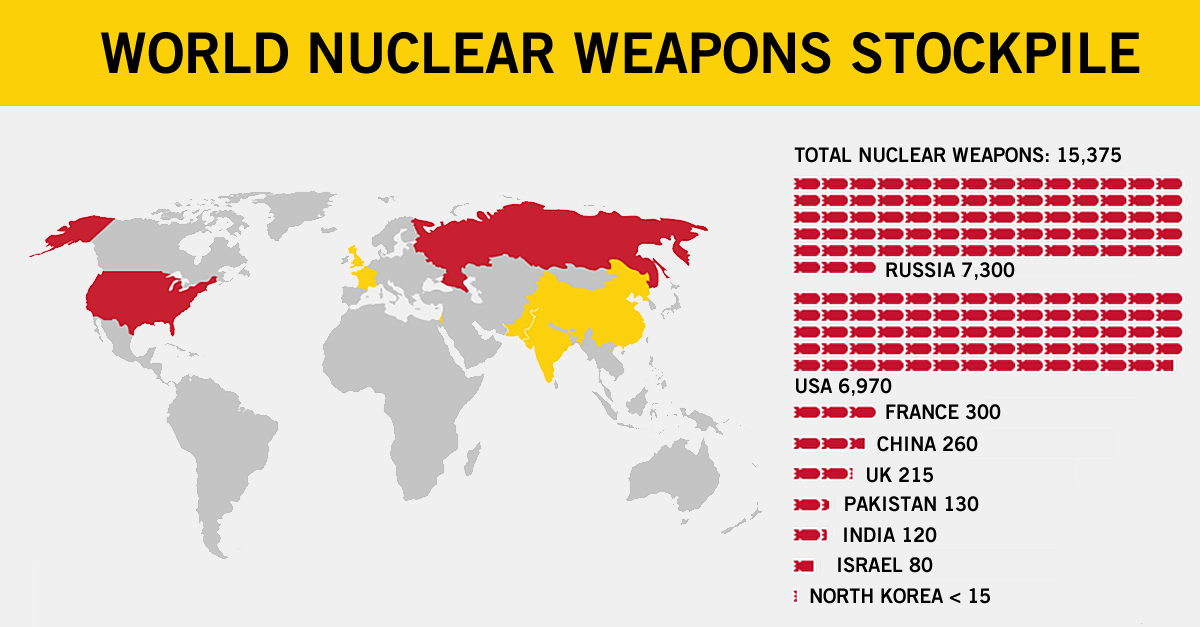 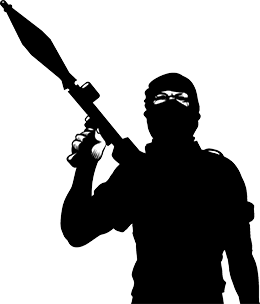 Terrorism
ongoing speculations
esp. after collapse of USSR and 9/11
regular news about efforts of terrorist groups to procure nuclear weapons or dirty bombs, so far without confirmation or results
building a nuclear weapon from scratch impossible
might steal it, buy it or attack a nuclear facility
building dirty bomb is trivial, could be used to spread fear
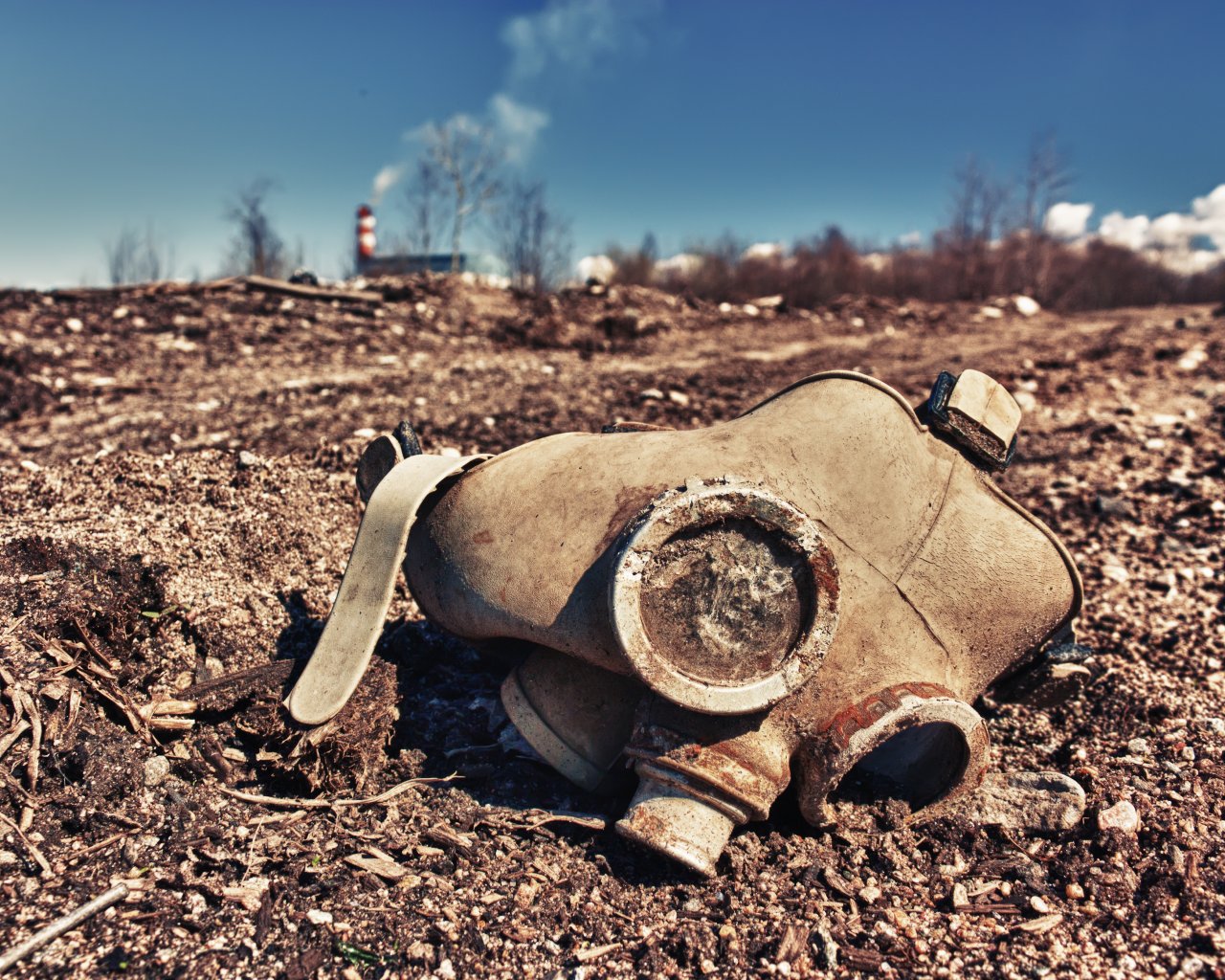 Types of chemical weapons I.
Nerve agents
block nerve signals > convulsions, paralysis of muscles > asphyxiation or heart failure
sarin, soman, tabun, VX, novichok 
Blood agents
absorbed into blood by inhalation or consumption > block oxygen
cyanide, arsenic, oxygen monoxide
Choking agents
stings and destroys cells in lungs and membranes > lungs flood with liquid > asphyxiation
phosgene, chlorine
Types of chemical weapons II.
Blistering agents
up to 24 hours after contact, chemical burns for days, extremely painful, necrotic
yperite (mustard gas), lewisite
Psychoactive
temporary loss of consciousness, confusion, hallucinations
LSD-25, BZ, Kolokol-1
Incapacitating
cause vomiting, burning in eyes, coughing, tears
chloracetophenon, CS, CR, adamsite
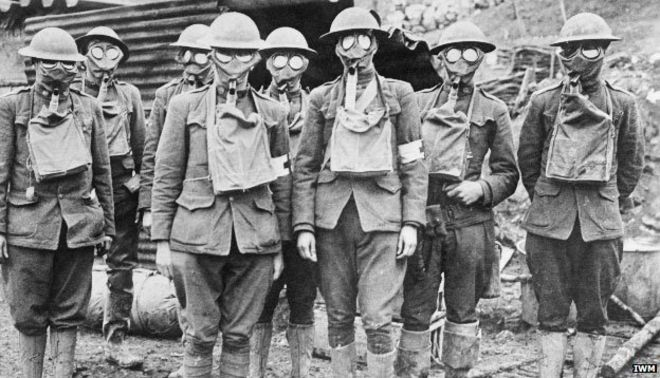 History I.
use of smoke since time immemorial
da Vinci’s proposal for chemical grenade
boom of chemistry since 19th century
largest use in history during First World War
1914 – tear gas, first use by France, unsuccessful
1915 - chlorine, phosgene
1917 - yperite (mustard gas)
over 1 million soldiers impacted, 100 thousand killed (primarily by phosgene)
all major powers used chemical weapons
nerve gases discovered in Germanny in 1930s
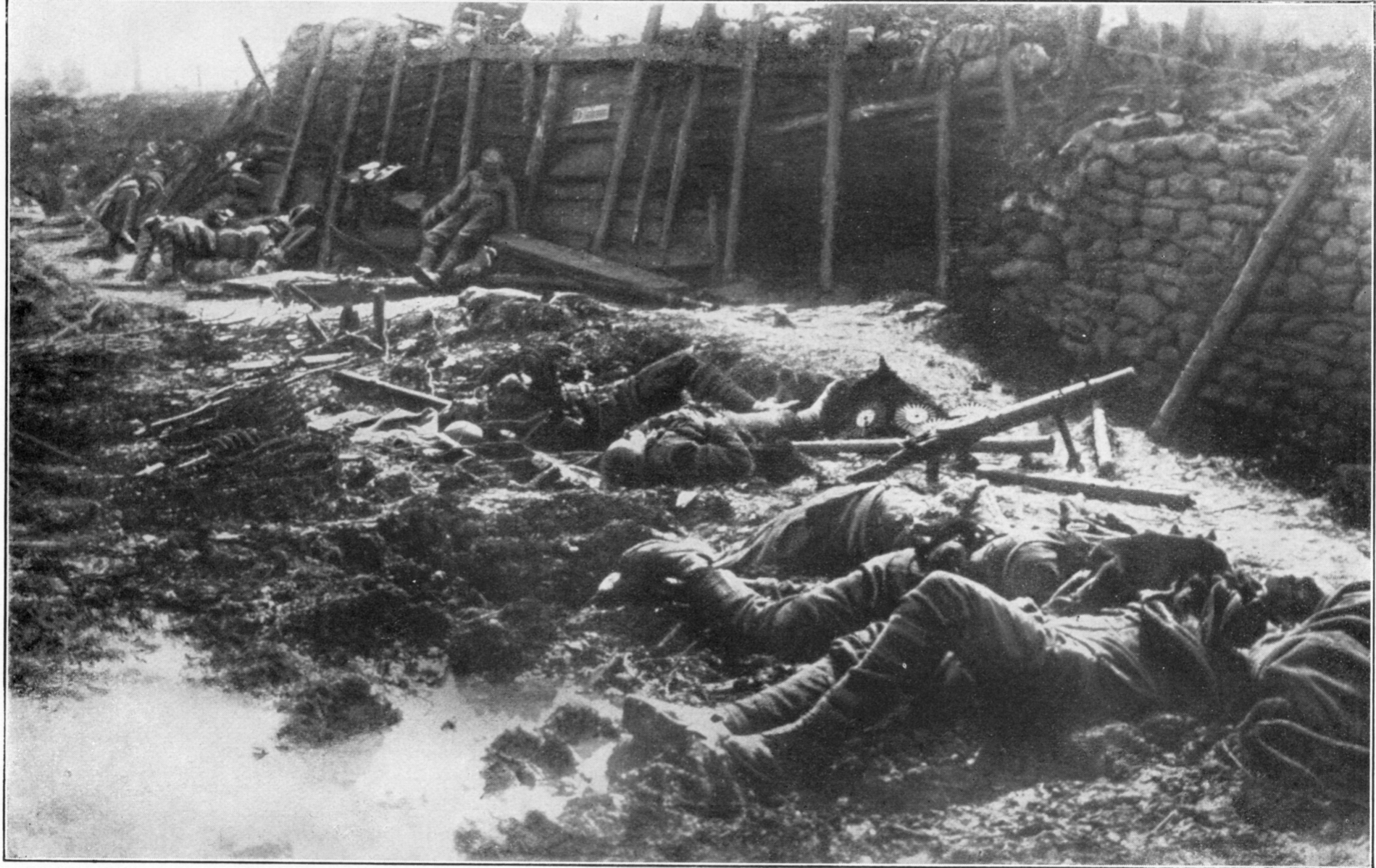 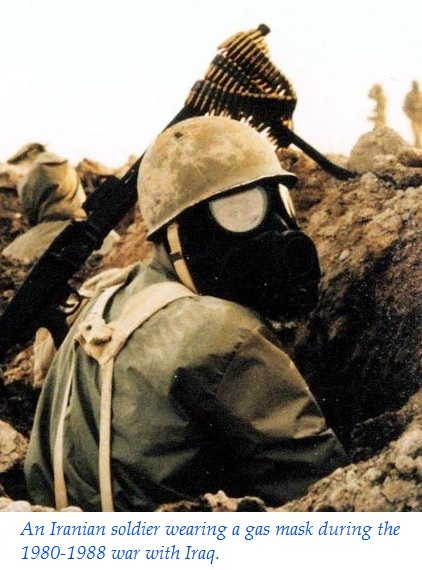 History II.
very limited combat use during WW2 – why?
Germany did not know nobody else discovered nerve gas, worried about escalation
used a lot by Japan
planned use for defense of Great Britain
Zyklon B in extermination camps
“gas race” during Cold War
used in smaller conflicts in Middle East, Africa, etc.
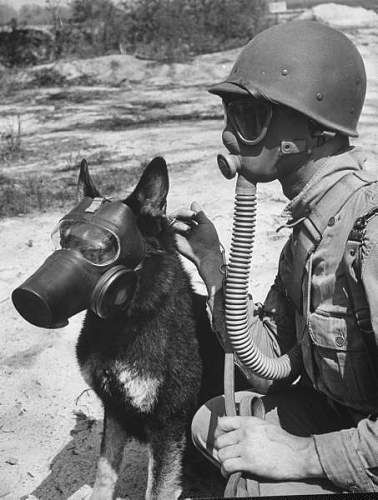 Technology used
methods of dispersion
wind, artillery, air bombs, spraying, binary munitions
methods of protection
detection by sight and smells, damp cloth over face
later gas masks, continually improved, full suits
neutralizing chemical agents, antidotes, electronic detection
Strategic and tactical aspect
highly dependent on weather
temperature, wind and humidity can limit the effect or even hit friendly forces
contamination
quite cheap and simple to produce
very bad for PR
not very effective when the armies are protected
can escalate quickly
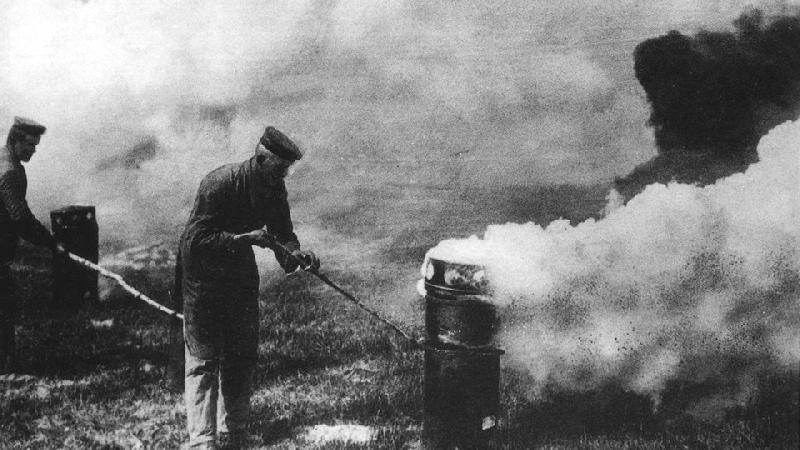 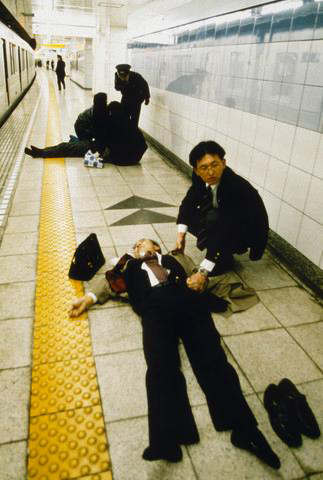 Terrorism etc.
chemical weapons are relatively easily procurable
sometimes used to enhance conventional attacks
not effective
Aum Shinrikyo
1990-5: 10 attempts for chemical attack 
(4x sarin, 4x VX, 1x phosgene and cyanide)
2x successful, 14 killed, 4000 injured
Moscow theater siege, kolokol-1 used by police, 2002
attacks on chlorine tanks in Iraq, 2007
use in Syria since 2012, multiple sides 
(chlorine, sarin, yperite, tear gas)
assassination of Kim Jong Nam, 13/2/2017, VX
Sainsbury attack on Skripals, 04/04/2018, novichok
Some notable weapon systems
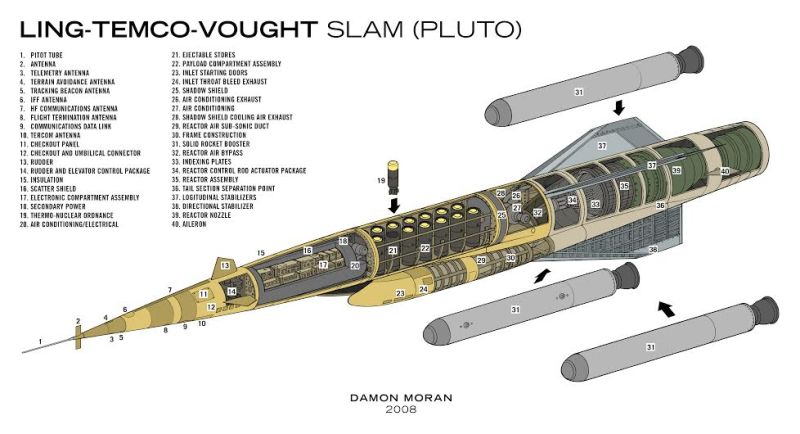 - SLAM (1955-1964)
doomsday weapon
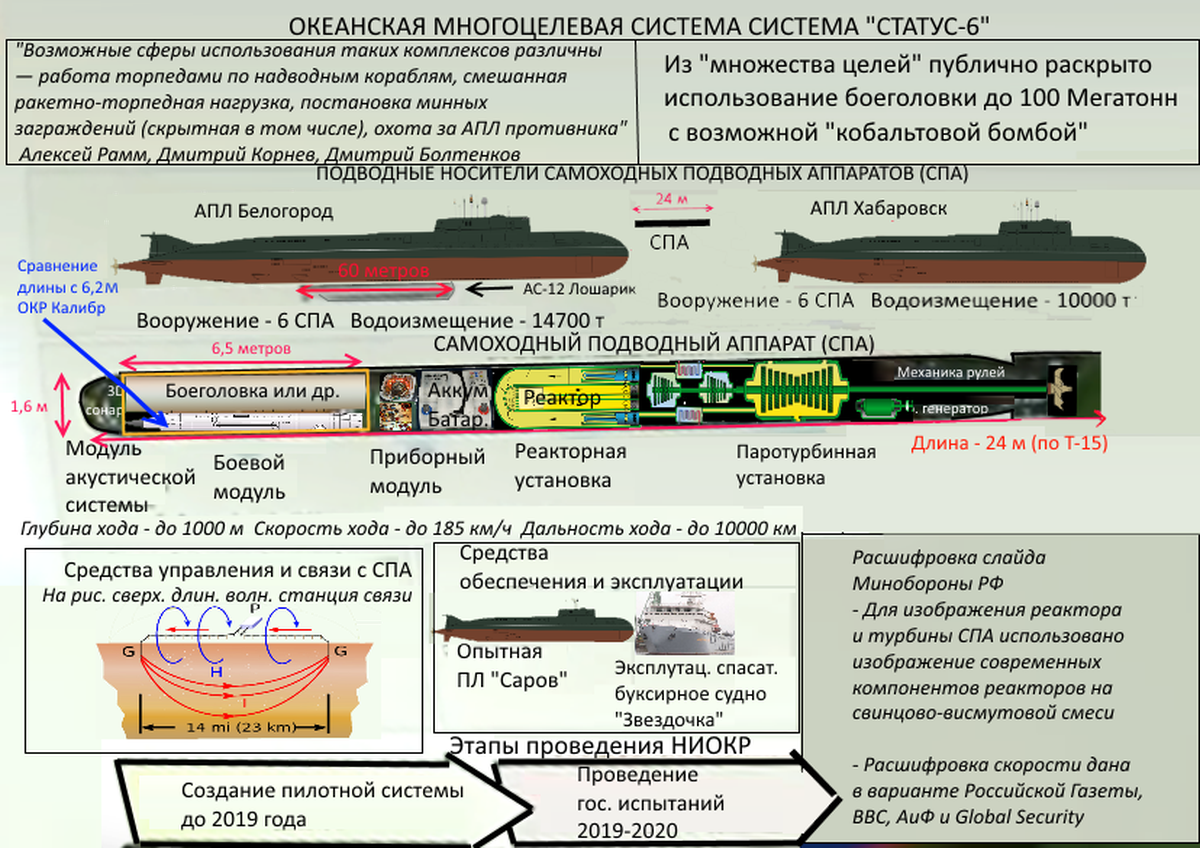 Some notable weapon systems
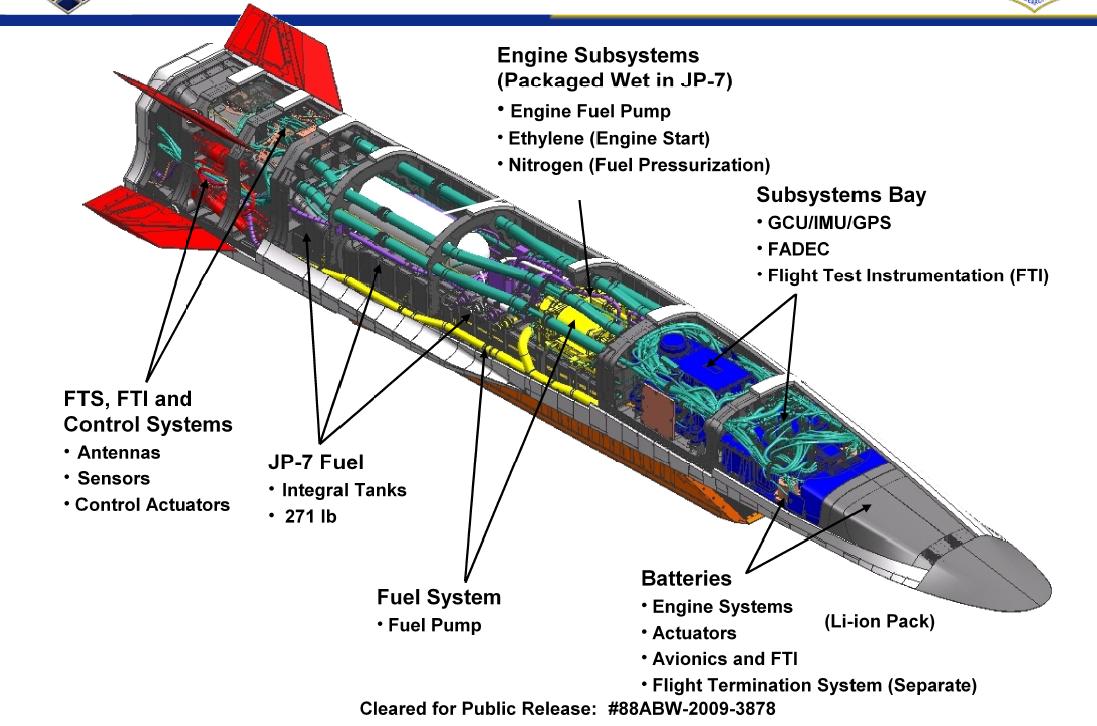 - scramjet
- goal is fastest possible reaction when ballistic missiles cannot be used and cruise missiles are too slow
- hypersonic (mach5+)
- flight across pacific in 1-2h
- theoretical basics known since WW2
- mixed success in tests
Some notable weapon systems
- Mach7+, range up to 200 km
- electromagnetic force instead of chemical combustion
- small “cheap” munition, less risky to store
- purely kinetic energy kill
- 11 kilograms @ Mach7 ≈ 87t @ 100 km/h (locomotive)
- targets at land, sea and air
- first deployments “soon”
https://www.youtube.com/watch?v=O2QqOvFMG_A&feature=youtu.be&t=8s

- problems:
gun wear and durability
power demands
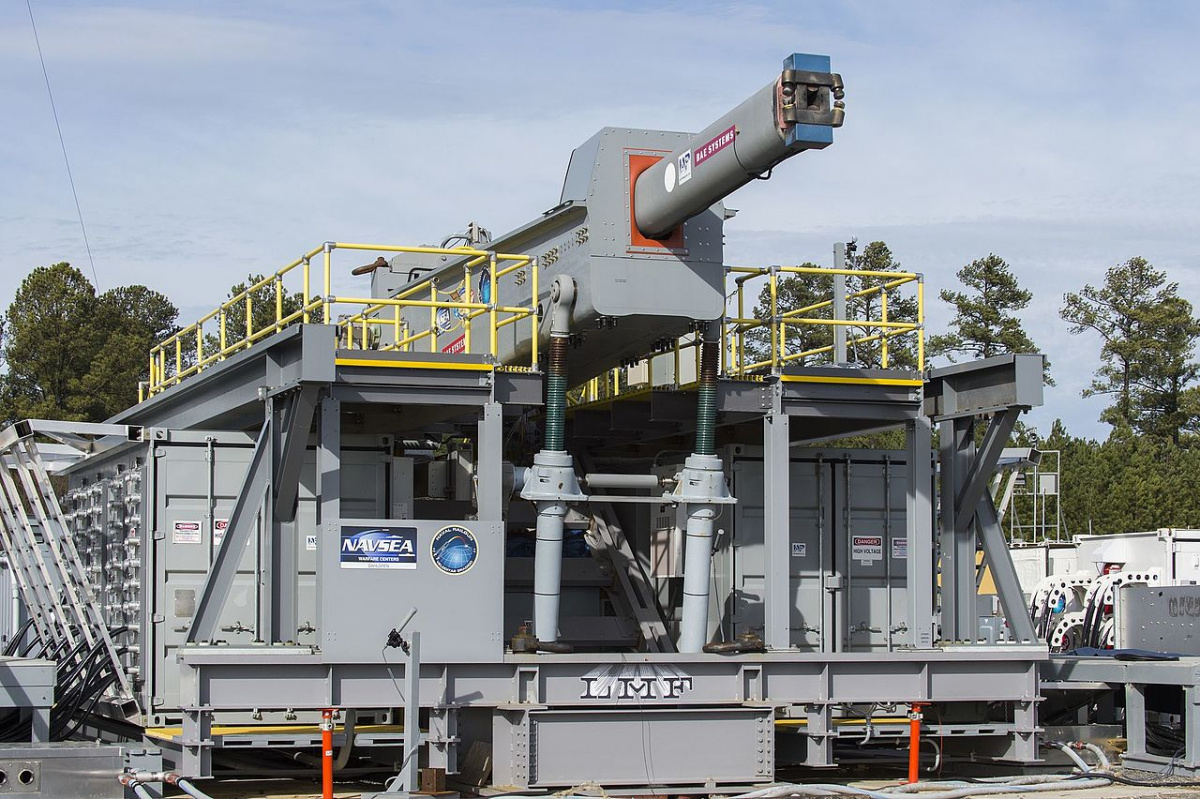